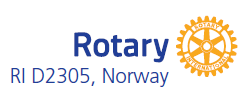 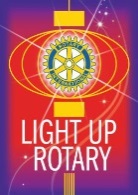 Orientering for 
Innkommende klubbpresidenter
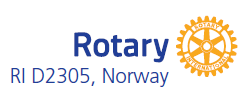 Orientering for 
Innkommende klubbpresidenter
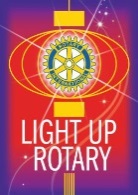 Frammøte registreres på MEDLEMSNETT www.rotary.no ukentlig, umiddelbart etter møtet. 

Frammøteregistrering for måneden må være avsluttet innen 10. i påfølgende måned. 
Tilgang / avgang / endringer registreres fortløpende på  MEDLEMSNETT. Det registrerte medlemstallet er grunnlag for betaling av kontingent til Distrikt 2305 og til RI. 

Tallene pr 30.6. og 31.12. legges til grunn for kontingentene.
Frister for innbetalinger og innmeldinger etc. Rotaryåret 2014 - 2015              			Ragnar Enger
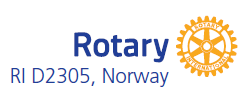 Orientering for 
Innkommende klubbpresidenter
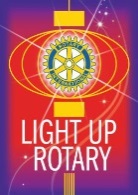 Frister for innbetalinger og innmeldinger etc. Rotaryåret 2014 - 2015              			Ragnar Enger
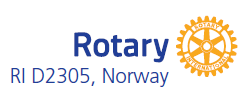 Orientering for 
Innkommende klubbpresidenter
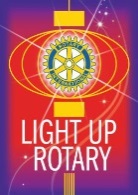 Frister for innbetalinger og innmeldinger etc. Rotaryåret 2014 - 2015              			Ragnar Enger
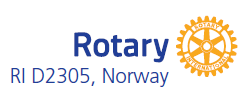 Orientering for 
Innkommende klubbpresidenter
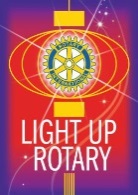 Frister for innbetalinger og innmeldinger etc. Rotaryåret 2014 - 2015              			Ragnar Enger
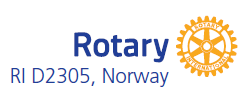 Orientering for 
Innkommende klubbpresidenter
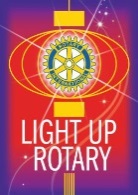 Frister for innbetalinger og innmeldinger etc. Rotaryåret 2014 - 2015              			Ragnar Enger
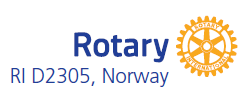 Orientering for 
Innkommende klubbpresidenter
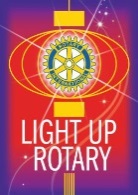 KORTVERSJON PRESIDENTENS FORBEREDELSER:

Etter valget
Fordele valgt styre til vervene ihht organisasjonsplanen / vedtektene
Utnevne komiteledere
Fordele medlemmene inn i komiteene
Ha første styremøte før ferien, programkomiteen planlegger de første møtene etter ferien
I samråd med det nye styret arbeide med klubbens mål og planer for kommende Rotaryår juli 14 - juni 15
Planen leveres på www.rotary.org senest 1. mai
Delta på PrePETS sammen med sekretær og kasserer mars 2014
Delta på PETS inkl. Distriktssamlingen (budsjett for D2305) mars 2014
 
Overlevering av presidentklubba på siste møte i juni.
Frister for innbetalinger og innmeldinger etc. Rotaryåret 2014 - 2015              			Ragnar Enger
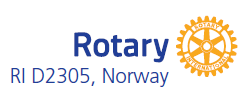 Orientering for 
Innkommende klubbpresidenter
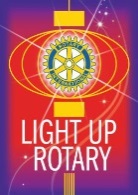 KORTVERSJON PRESIDENTENS FORBEREDELSER:

Etter overtakelsen 1. juli
 
Lede klubbmøtene
Ved fravær, skaffe stedfortreder med gjennomført PETS, dvs tidligere presidenter
Delta på Distriktskonferansen høsten 2014
Organisere årsmøte med valg, regnskap og budsjett
Følge opp klubbens mål og planer
Medlemssituasjonen
Bidrag til TRF
Prosjekter (egne eller sammen med andre klubber)
PR / Media
Følge opp klubbens totale forpliktelser på kort og lang sikt
 
Levere klubba videre juni 2015 helst med en klubb i enda bedre stand
Frister for innbetalinger og innmeldinger etc. Rotaryåret 2014 - 2015              			Ragnar Enger